.
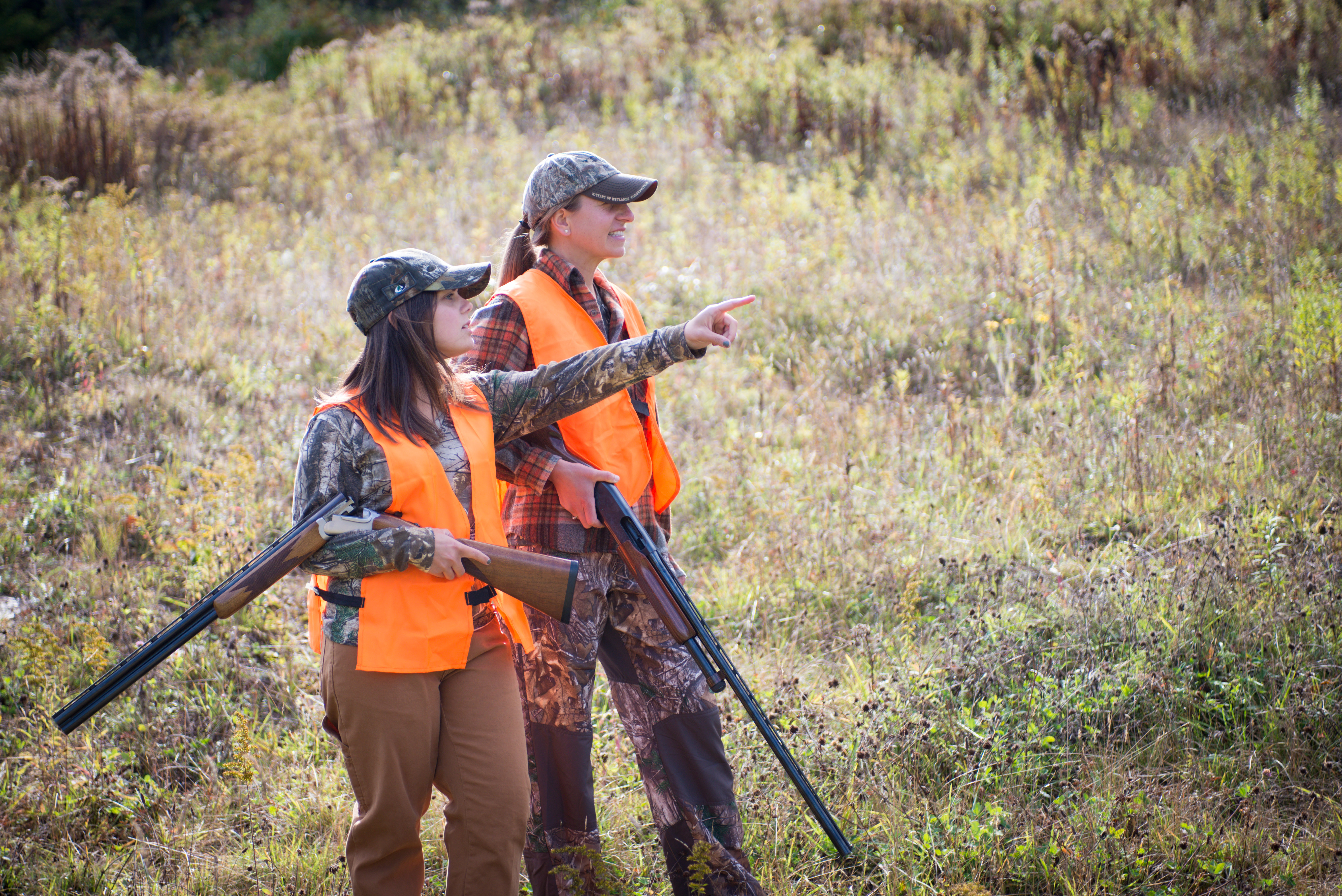 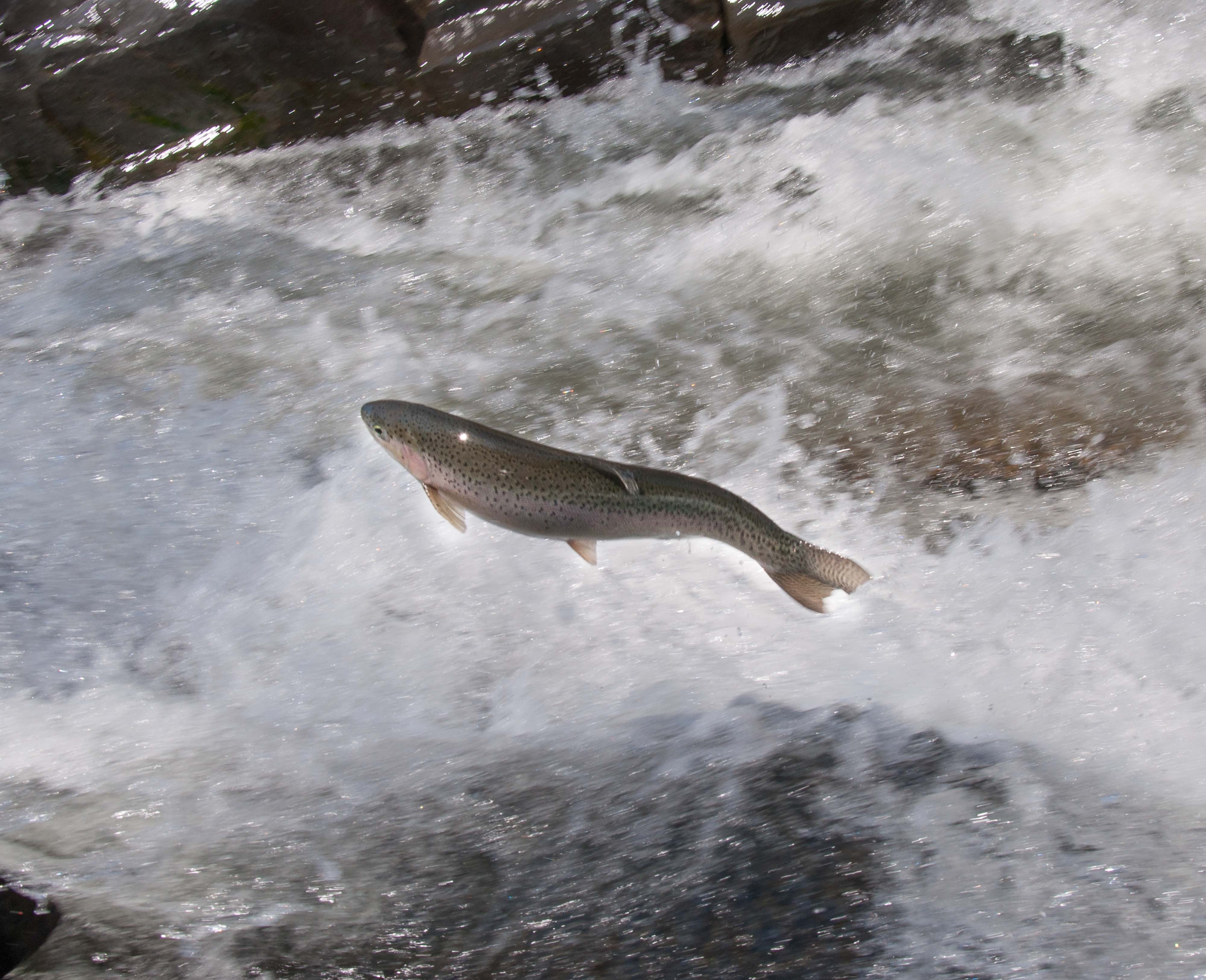 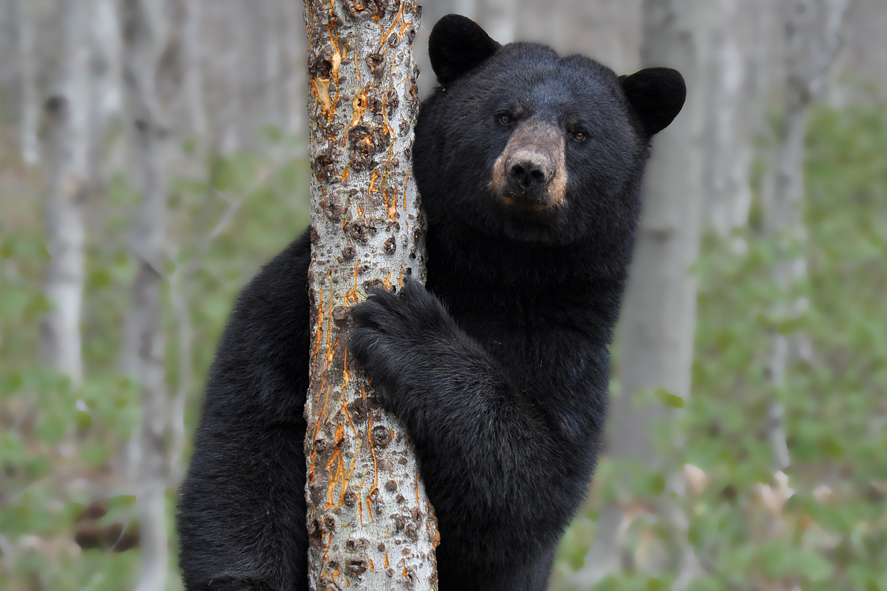 WSFR Federal Aid Coordinator Breakout – Legacy Region 5
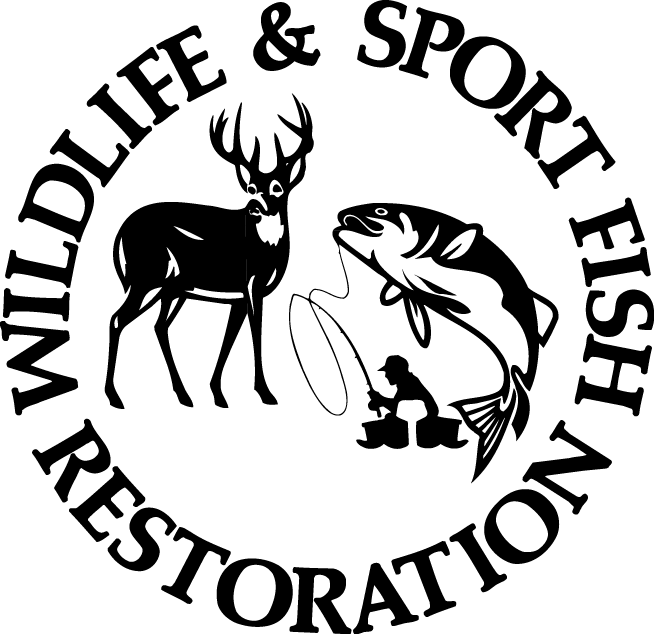 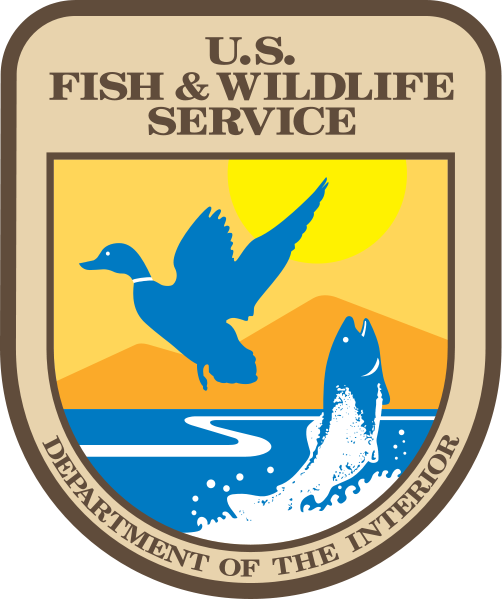 March 31, 2021
The Session will Begin Shortly
[Speaker Notes: Normally, national program update given by a WSFR rep from our national, HQ office.  This longer update will be covered at a national meeting in winter/spring.  For now, I wanted to take a few minutes to hit a few highlights.]
Welcome to Webex, Logistics – Katie Poston, NCTC
Agenda Overview – Nick Popoff & Bob Longcor
Opening Remarks –Colleen Sculley
Fiscal Update – Shelley Dibona
Open Discussion related to Days 1 & 2 of National Meeting
Closing Remarks – Bob Longcor & Colleen Sculley
Agenda
.
Wildlife and Sport Fish Restoration North-Atlantic Appalachian Region BreakoutUpdates
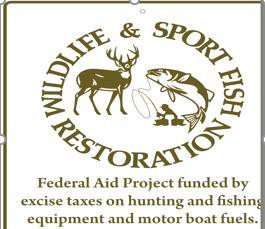 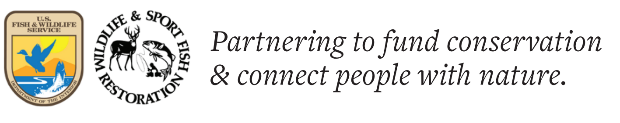 Forthcoming Guidance
Regional Updates
Budget Narrative

Amendments vs. Grant Note
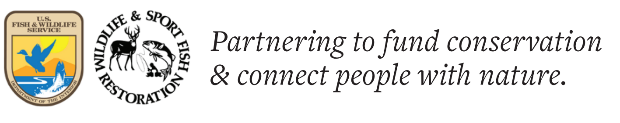 [Speaker Notes: The Service, at the request of the Federal Aid Coordinators (FAC) at our annual Regional FAC meetings,  have drafted budget narrative guidance and more recently guidance on when an amendment is required vs. a grant note in GrantSolutions. The draft guidance is going through a final review by a small team of Federal Aid Coordinators, we anticipate that the final guidance documents will be released later this week.]
Grant Submittal Reminders and Requests
Reminder – Grant applications with a start date of October 1 or amendments that need to be processed by September 30th need to be submitted no later than August 1.

Where feasible if you could submit your Grant Application/Amendment Package in GS one month prior to the starting date/or effective date of the amendment we would greatly appreciate it.

Reminder - 2 CFR 200.308 e(2).  Initiate a one-time extension of the period of performance by up to 12 months unless one or more of the conditions outlined in paragraphs (e)(2)(i) through (iii) of this section apply. For one-time extensions, the recipient must notify the Federal awarding agency in writing with the supporting reasons and revised period of performance at least 10 calendar days before the end of the period of performance specified in the Federal award.
Regional Updates
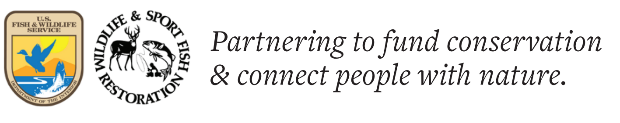 [Speaker Notes: We have a couple reminders and/or requests. 
Reminder – Grant applications with a start date of October 1 or amendments that need to be processed by September 30th to be submitted no later than August 1.
Where feasible if you could submit your Grant Application/Amendment Package in GS one month prior to the starting date/or effective date of the amendment we would greatly appreciate it.  - or goal is to get grant application/amendment approvals out the door in advance of the start date or effective date. 
Reminder that – 2 CFR 200 requires that period of performance amendments must be submitted at least 10 calendar days before the end of the period of performance.]
.
Increased scrutiny by auditors around the recipient share of expenditures which include Cost Overruns or High Unit Costs. 

Topic of discussion at our National WSFR Fiscal and Office of Inspector General Joint Meeting in April
Recipient Share of Expenditures
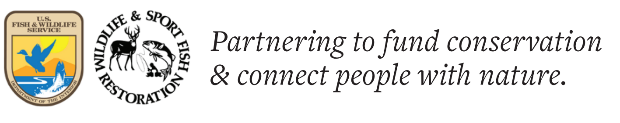 [Speaker Notes: Some of you may have received requests from us asking for additional information on the recipient share of expenditures listed on your financial report. Recently, there has been increased scrutiny by the auditors regarding the recipient share of expenditures which includes cost overruns or high costs.  

Cost-overruns or high unit costs are generally unanticipated costs.  

This increased scrutiny is due in part to states reporting requesting costs in the grant application for part of a larger project and then including costs on the SF425 associated with the larger project as part of the recipient share of expenditures to offset future audit findings. These costs are generally anticipated.  

As a result, this will be a topic of discussion at our National WSFR Fiscal and OIG Joint Meeting in April.]
Recipient share of expenditures should include approved match and any cost overruns or high unit costs. Any cost overruns or high-unit costs should be explained in the performance report. 

2 CFR 200.329 (c) Non-construction performance reports.  
2 (i)  A comparison of actual accomplishments to the objectives of the Federal award established for the period. Where the accomplishments of the Federal award can be quantified, a computation of the cost (for example, related to units of accomplishment) may be required if that information will be useful. Where performance trend data and analysis would be informative to the Federal awarding agency program, the Federal awarding agency should include this as a performance reporting requirement. 
(ii) The reasons why established goals were not met, if appropriate.
(iii) Additional pertinent information including, when appropriate, analysis and explanation of cost overruns or high unit costs.
Recipient Share of Expenditures Continued…
[Speaker Notes: The recipient share of expenditures should include approved match and any cost-overruns or high unit costs. Any cost overruns or high unit costs should be explained in the performance report to ensure that the cost overruns or high unit costs were covered in the approved scope of work, eligible, reasonable and necessary, had approved compliance (NEPA, Section 7, Section 106) and had any prior written approvals.]
Questions?
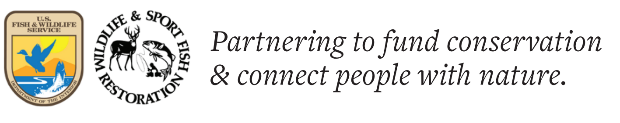 Open Discussion
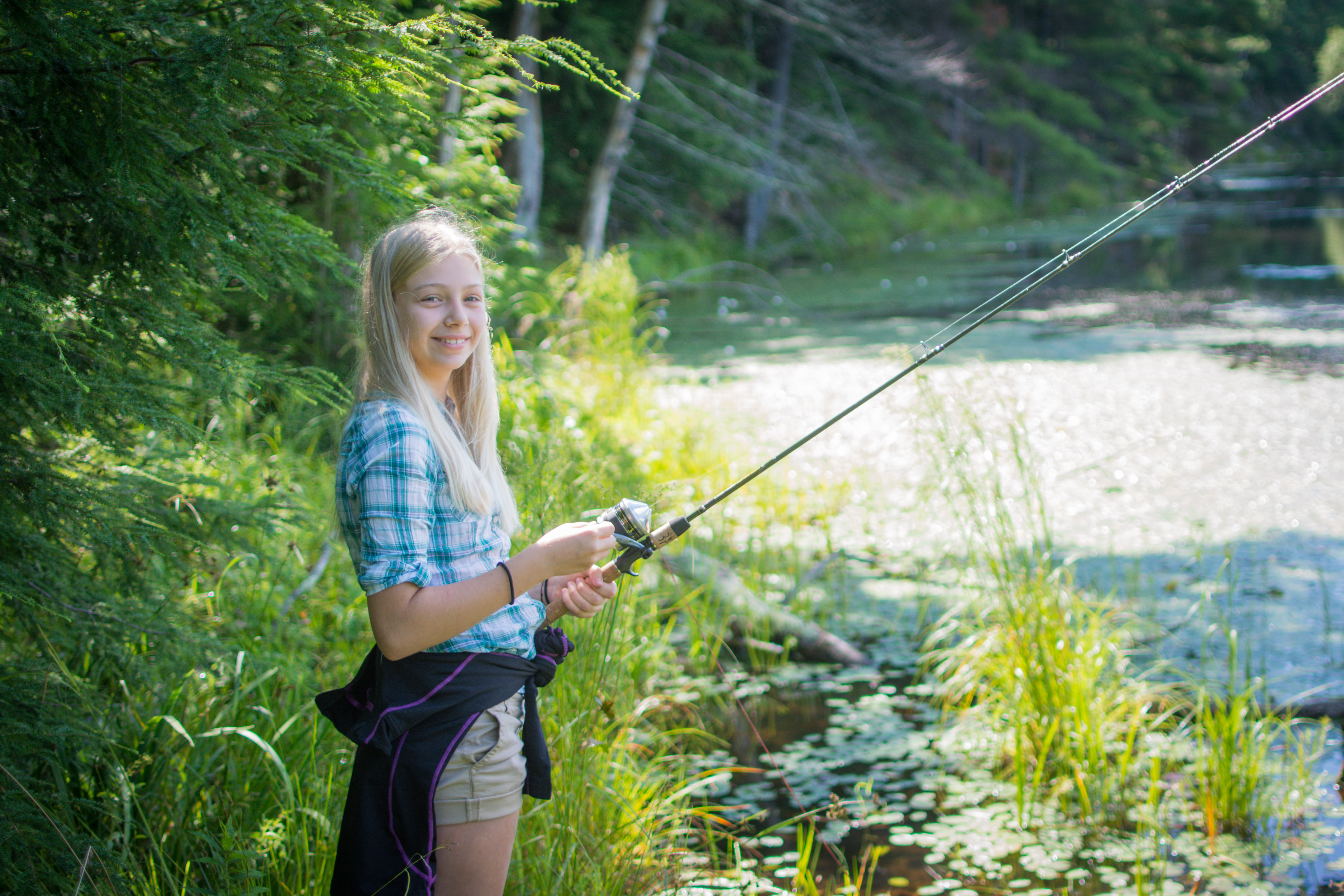 Closing
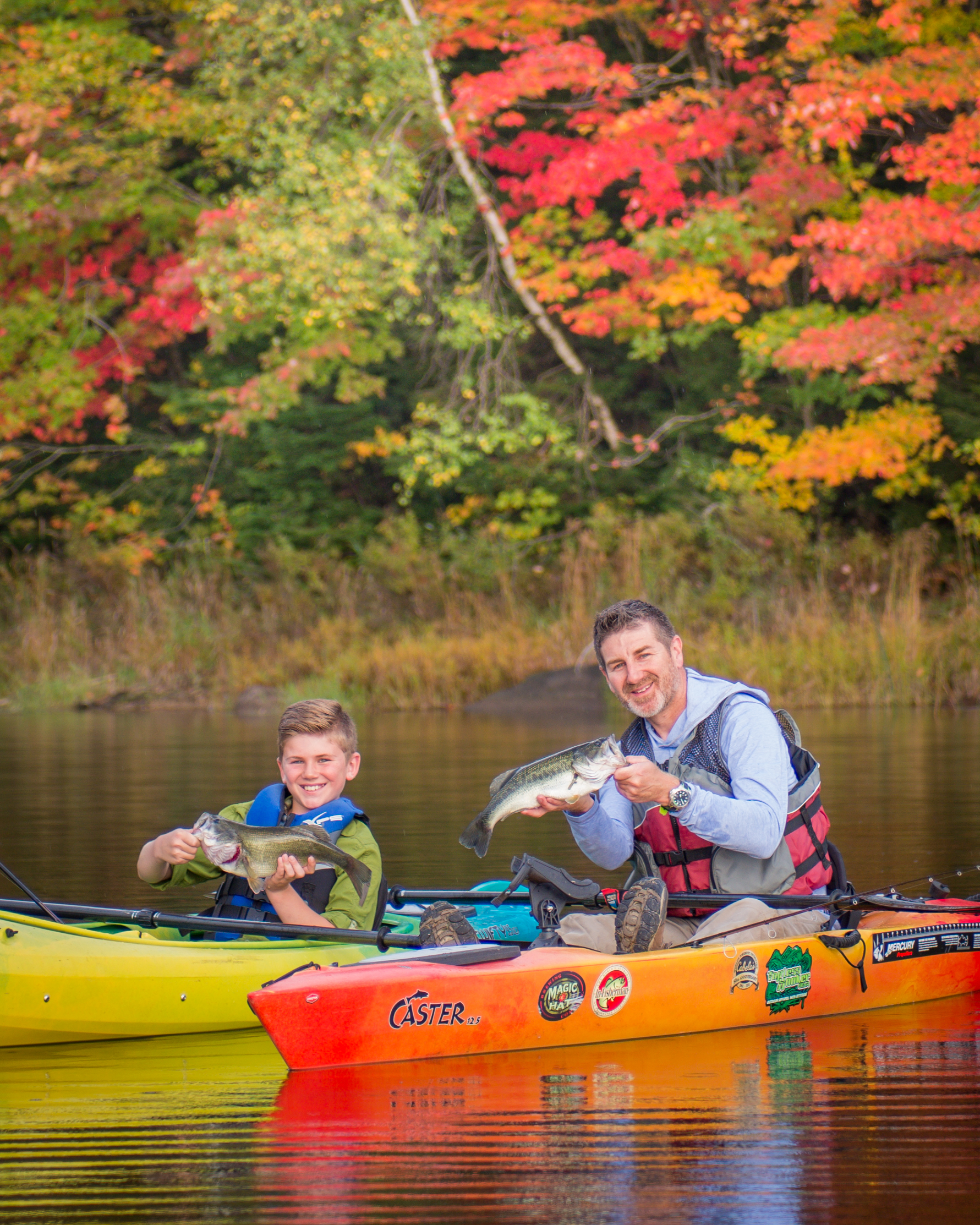 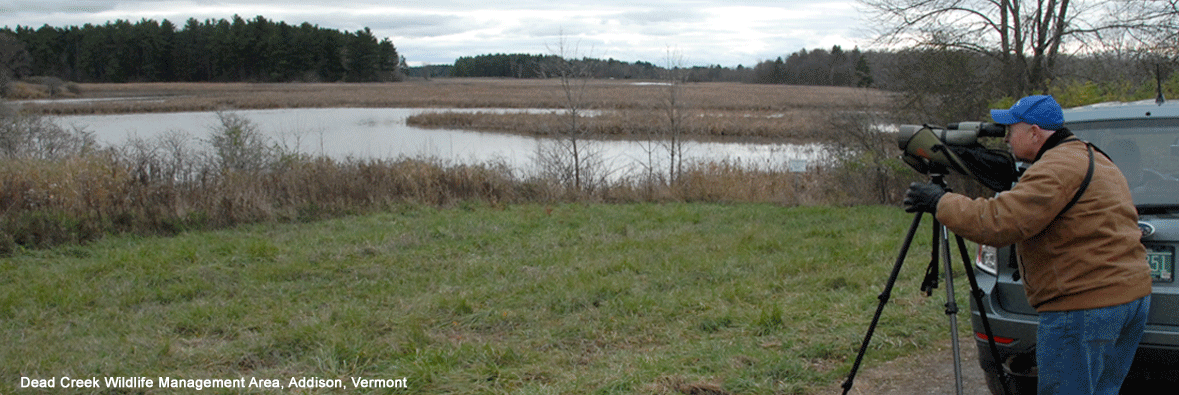 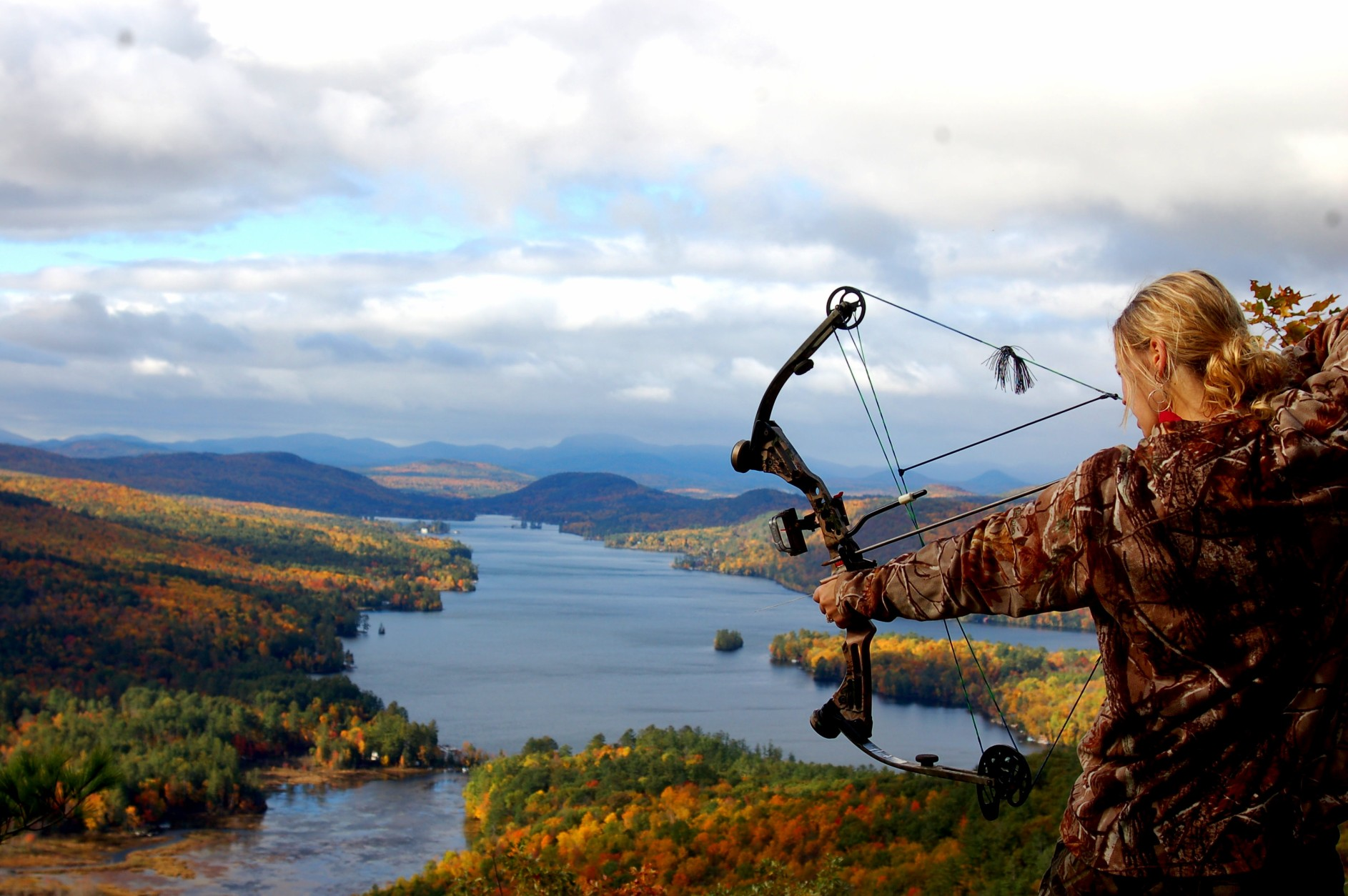 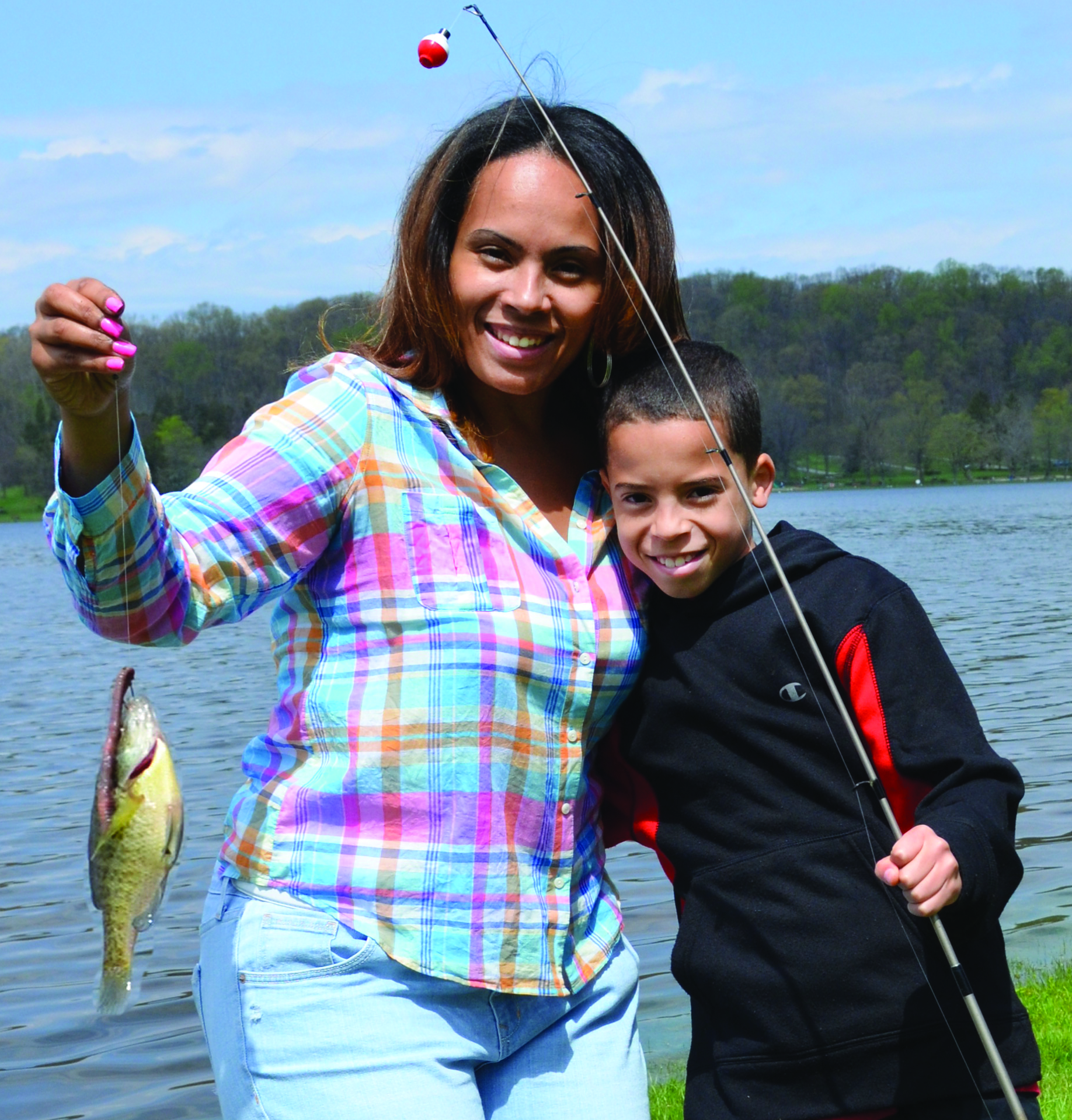 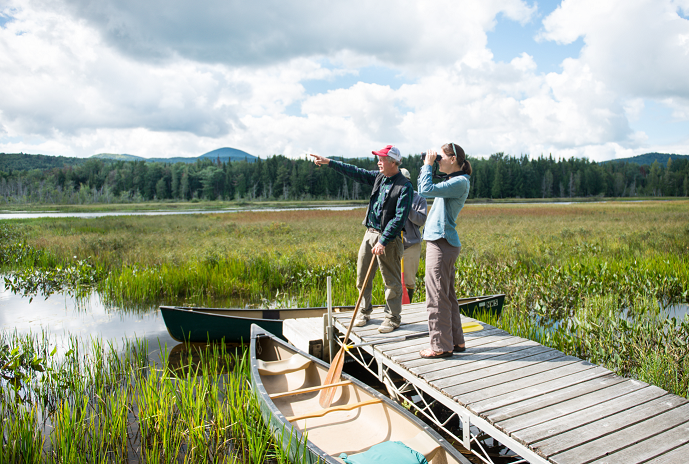 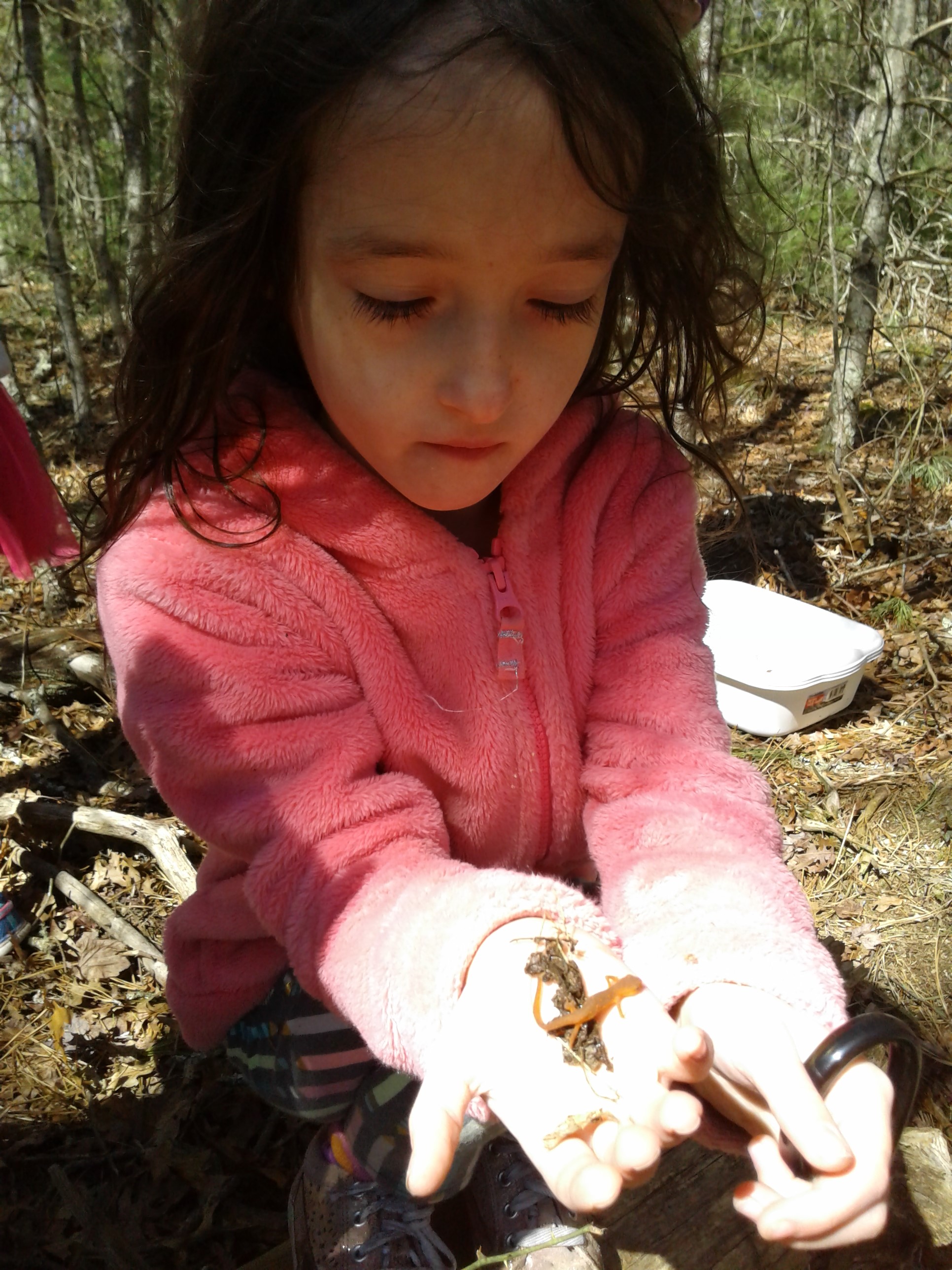 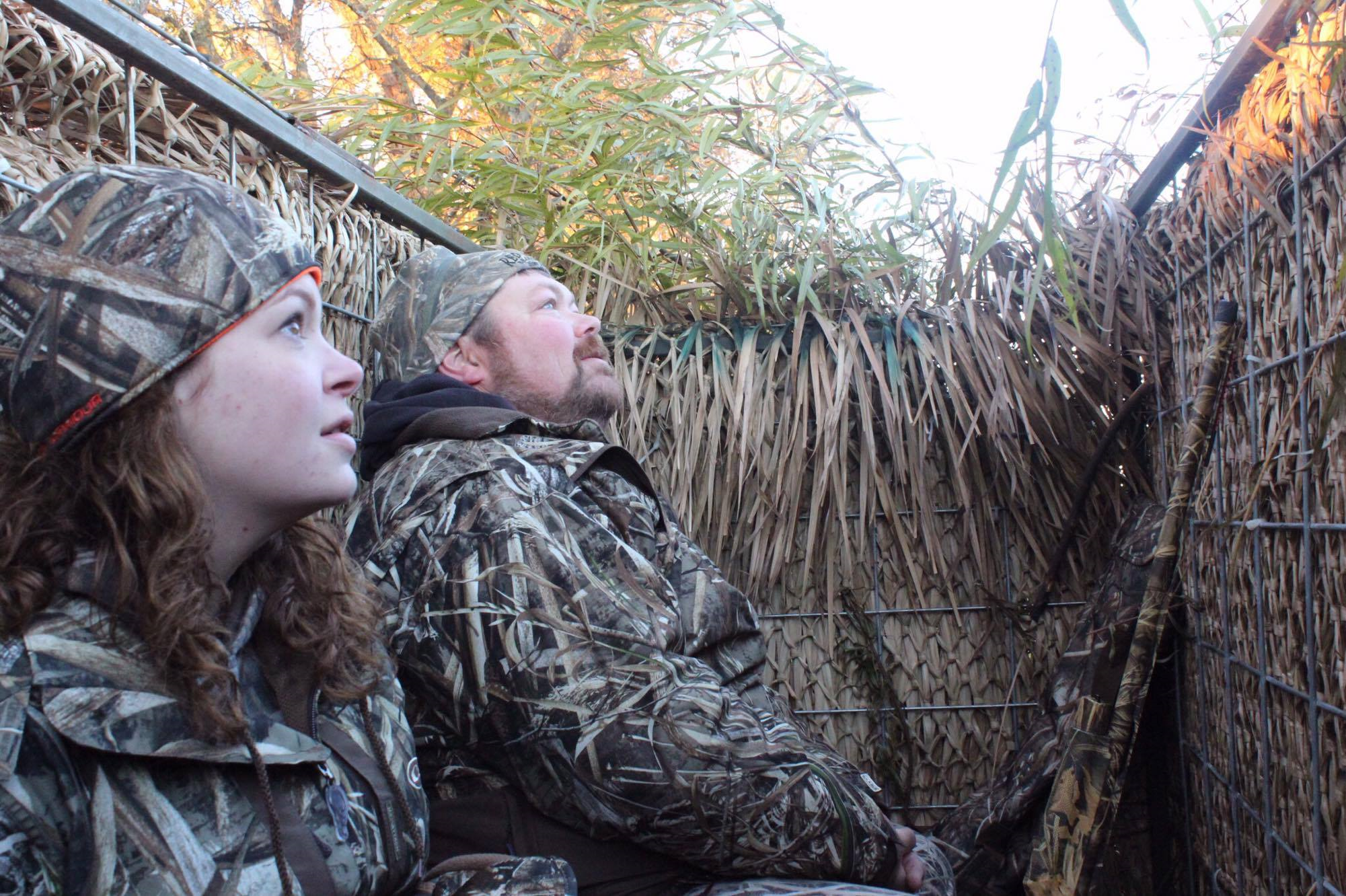 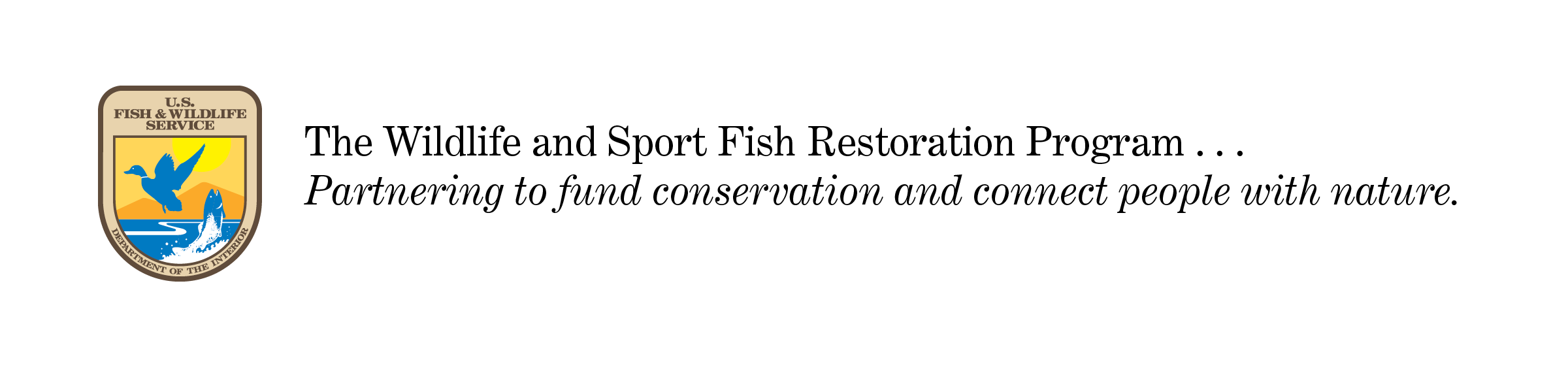 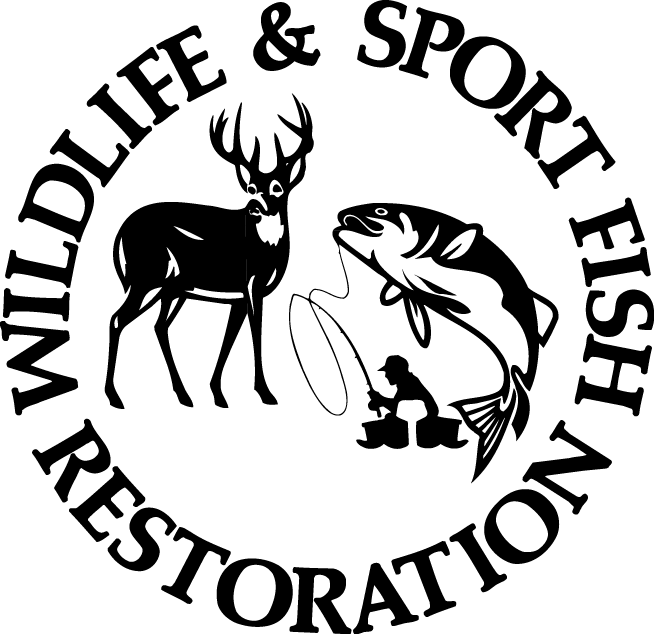